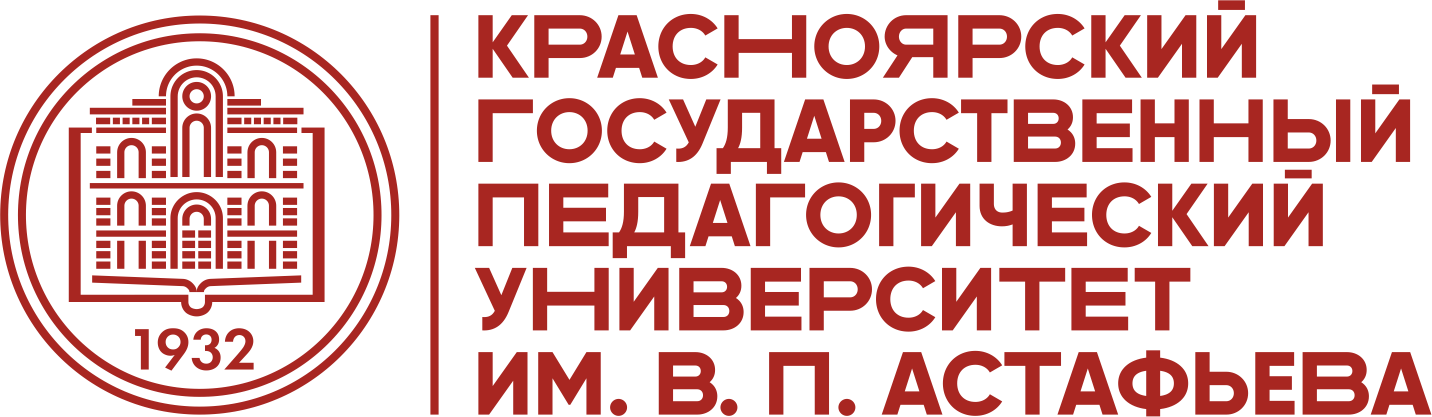 МИНИСТЕРСТВО ПРОСВЕЩЕНИЯ РОССИЙСКОЙ ФЕДЕРАЦИИ
федеральное государственное бюджетное образовательное учреждение высшего образования
КРАСНОЯРСКИЙ ГОСУДАРСТВЕННЫЙ ПЕДАГОГИЧЕСКИЙ УНИВЕРСИТЕТ им. В.П. АСТАФЬЕВА
Институт физической культуры, спорта и здоровья им. И.С. ЯрыгинаКафедра теоретических основ физического воспитания
ОРГАНИЗАЦИЯ ФИЗКУЛЬТУРНО-ОЗДОРОВИТЕЛЬНОЙ ДЕЯТЕЛЬНОСТИ ДЛЯ ОБУЧАЮЩИХСЯ СРЕДНЕГО ШКОЛЬНОГО ВОЗРАСТА ВО ВНЕУЧЕБНОЙ ДЕЯТЕЛЬНОСТИ
Студент Яровой Е.А. группа JO-Б19В-01
Руководитель к.п.н., доцент Ю.В. Шевчук
Актуальность
Физкультурно-оздоровительная деятельность – это комплекс мероприятий, направленных на укрепление здоровья и повышение физической активности. 
		Участие в физкультурно-оздоровительной деятельности способствует укреплению иммунной системы, улучшению настроения, а также увеличению выносливости, что является неотъемлемой и важной частью развития здорового ребенка.
		Уровень выносливости является важным показателем состояния здоровья обучающихся. Развитая выносливость обеспечивает возможность легче переносить физические нагрузки, которые встречаются в нашей повседневной жизни.
Цель и задачи
Целью исследования является разработка комплексов специальных упражнений для развития выносливости обучающихся среднего школьного возраста во внеучебной деятельности и проверка их эффективности.
В соответствии с поставленной целью были определены задачи исследования:
1. Осуществить анализ накопленного в теории и практике опыта по проблеме исследования, раскрыть особенности развития выносливости обучающихся среднего школьного возраста в физкультурно-оздоровительной деятельности. 
2. Разработать комплексы специальных упражнений для развития выносливости обучающихся во внеучебной деятельности.
3. Экспериментальным путем проверить эффективность разработанных комплексов специальных упражнений, направленных на развитие выносливости обучающихся среднего школьного возраста (на примере дзюдо).
Объект, предмет, гипотеза
Объектом учебно-воспитательный процесс обучающихся среднего школьного возраста.
Предмет –разработанные комплексы специальных упражнений для развития выносливости обучающихся 9 классов и их реализация в физкультурно-оздоровительной деятельности во внеучебное время (на примере дзюдо).
Гипотеза. Предполагается, что разработанные комплексы специальных упражнений будут способствовать более эффективному развитию выносливости обучающихся среднего школьного возраста.
Методы исследования
Изучение психолого-педагогической и методической литературы по проблеме;
Тестирования уровня выносливости обучающихся;
Педагогический эксперимент;
Статистическая обработка полученных данных.
Теоретическая и практическая значимость
Теоретическая значимость выпускной квалификационной работы заключается в том, что исследование способствует углублению и расширению знаний в области развития выносливости обучающихся 9 классов в физкультурно-оздоровительной деятельности во внеучебное время.
		Практическая значимость данной работы заключается в разработке и реализации комплексов специальных упражнений для развития выносливости обучающихся 9 классов на занятиях по дзюдо.
Структура исследования
Структура исследования состоит из введения, трех глав, выводов, библиографического списка и приложений. Материал исследования сопровождается таблицами и гистограммами.
Организация и этапы исследования
Эксперимент проводился на базе МАОУ «Средняя школа №76» г. Красноярска с октября 2023 по апрель 2024 г., Яровым Е.А., по согласованию с директором школы Гуриной О.Н. В эксперименте участвовали 12 человек (экспериментальная и контрольная группа, в  каждой по 6 человек). Обе группы комплектовались и до начала эксперимента были однородны. Занятие с экспериментальной группой проводились по предложенной программе 3 раза в неделю (подробное содержание описано в третьей главе). Контрольная группа занималась по основной программе.
Тестирование
Тесты, применяемые для определения уровня сформированности выносливости обучающихся 9 классов:
Бег на 2 км;
Тест Купера;
Бёрпи; 
Гарвардский стэп;
Комплекс 1. Беговой.
Комплекс 2. Беговая тренировка.
Комплекс 3. Упражнения в парах. Цепочки.
Без партнёра:    
                                                            
Бег на месте (правой - левой)                 
«Бабочка» 
Бег влево-вправо
Прыжки колени к груди
Обратный пресс
«Скалолаз»
Пресс-складка
Планка
Результаты экспериментов
Заключение
В ходе исследования, мною был решён ряд задач, а именно:
	1.Осуществлен анализ накопленного в теории и практике опыта по проблеме исследования, раскрыты особенности развития выносливости обучающихся среднего школьного возраста в физкультурно-оздоровительной деятельности. 
	2.Разработаны комплексы специальных упражнений для развития выносливости обучающихся во внеучебной деятельности.
	3.Экспериментальным путем проверена эффективность разработанных комплексов специальных упражнений, направленных на развитие выносливости обучающихся среднего школьного возраста (на примере дзюдо).
		По результатам проведённого исследования, методом сравнительного анализа, была подтверждена эффективность разработанных комплексов, например, результаты контрольного испытания – бег на 2 км, у экспериментальной группы были улучшены на 54 секунды, к тому же, показатели экспериментальной группы стали лучше, нежели у группы контрольной. Однако, на начало эксперимента, показатели групп, существенно отличались. Такое же значительное изменение показателей, мы можем обнаружить в испытании – Гарвардский степ.
Спасибо за внимание!
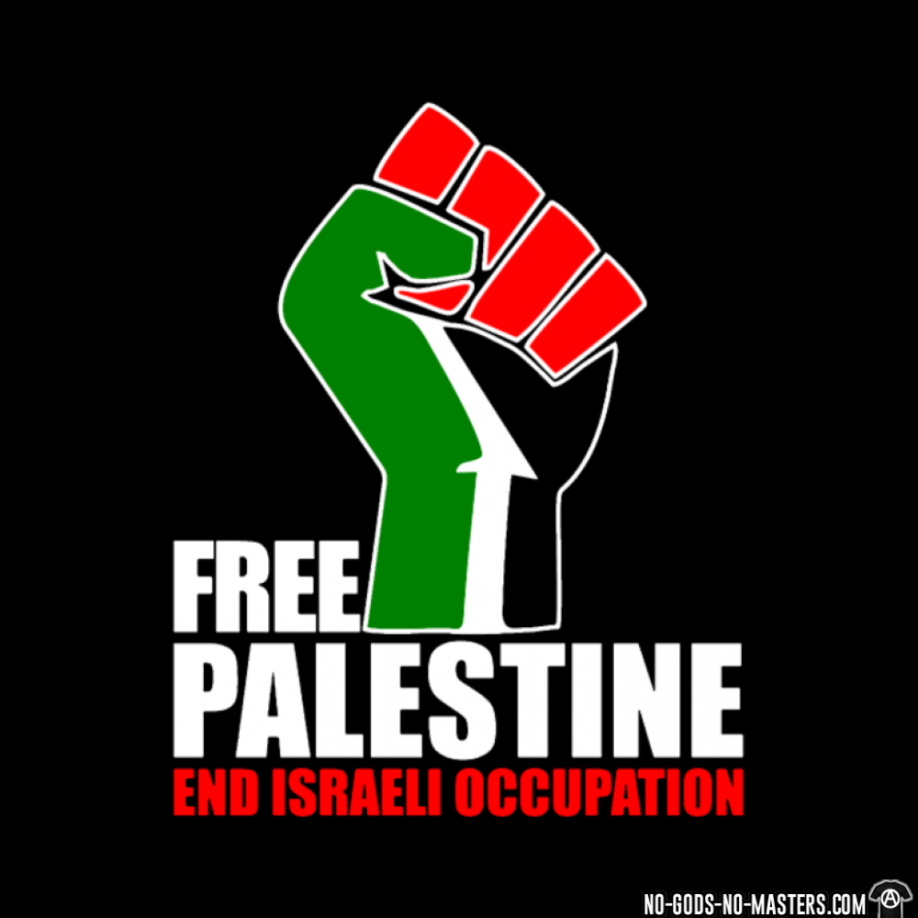